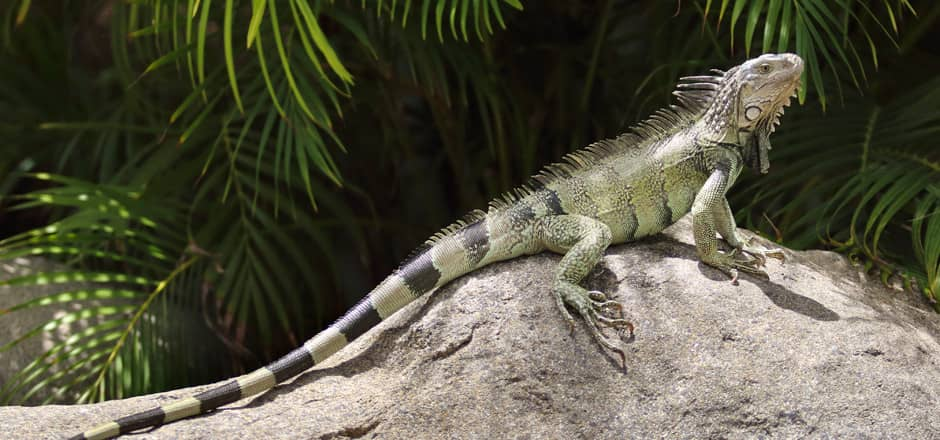 iguana
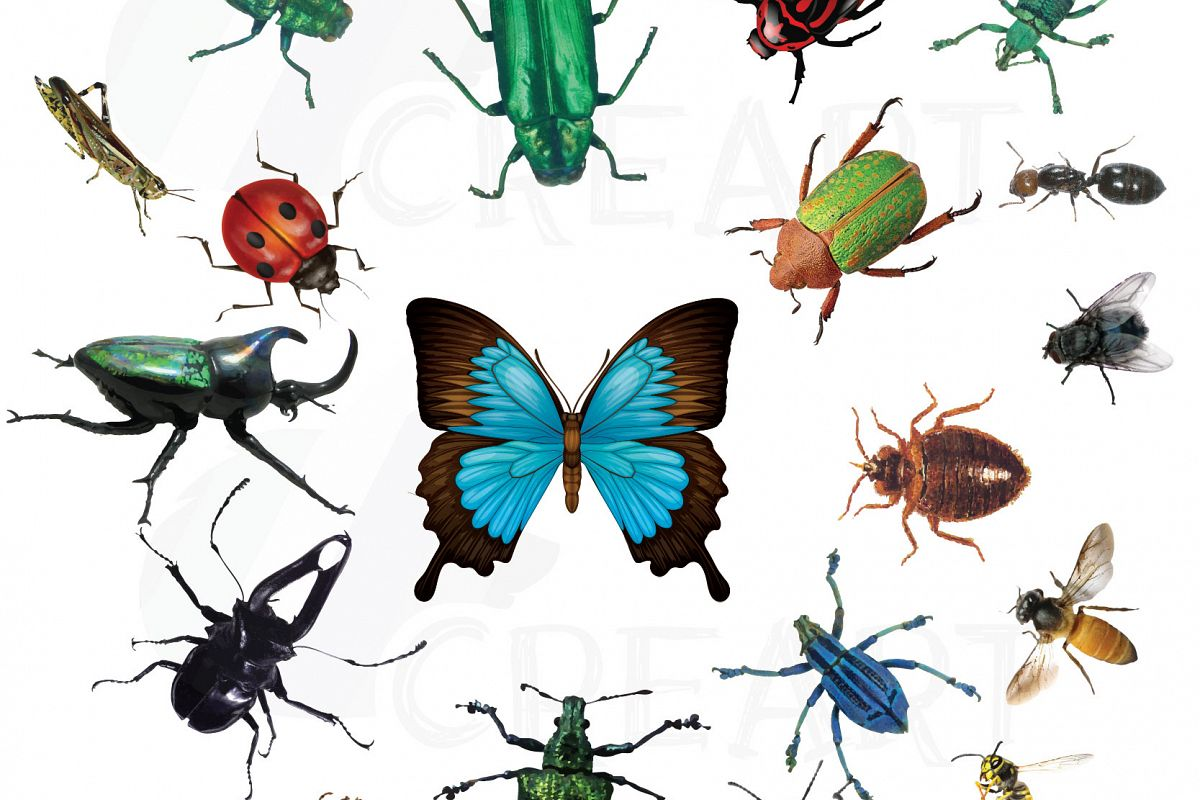 insects
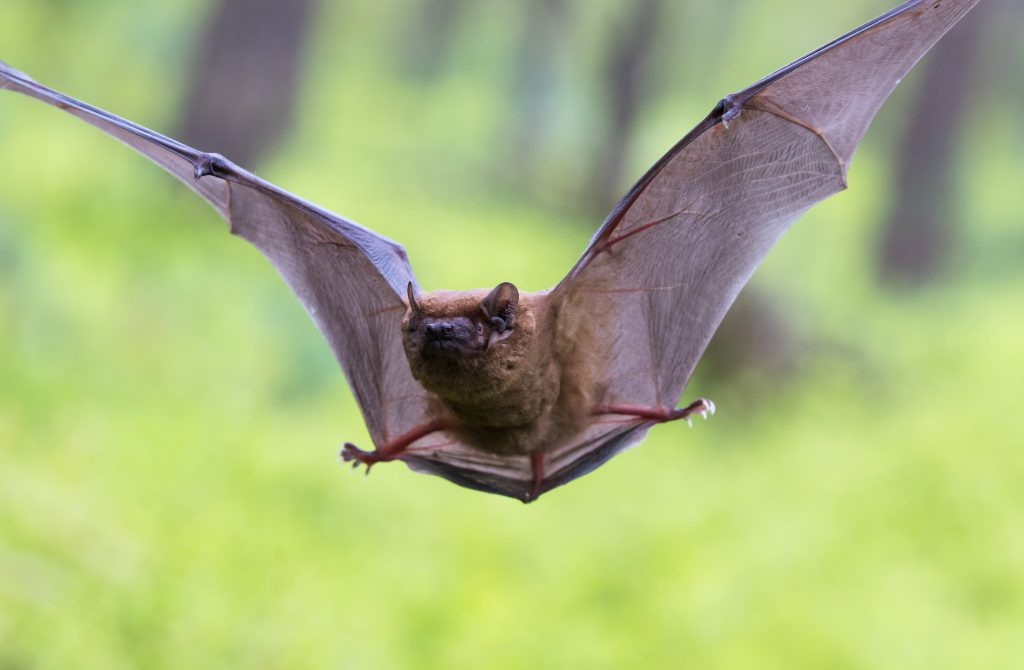 noctule
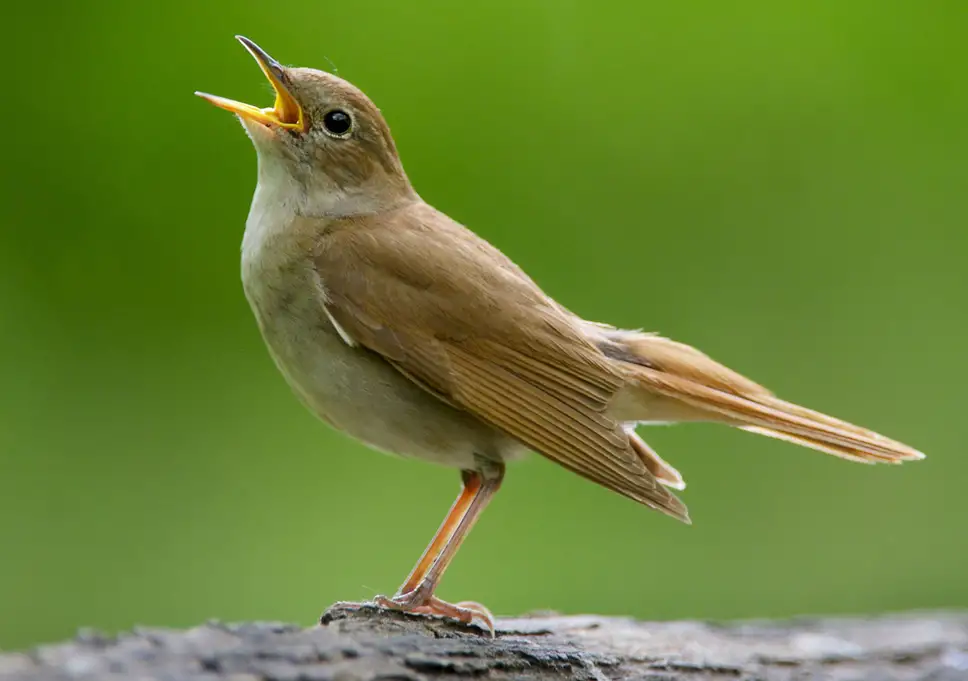 nightingale
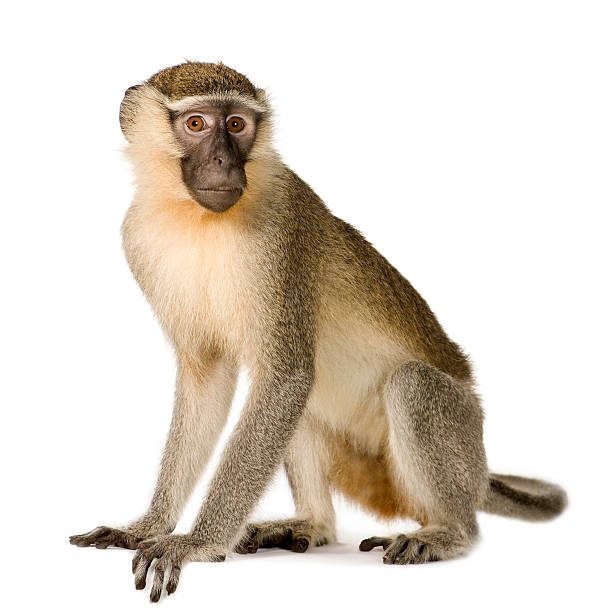 monkey
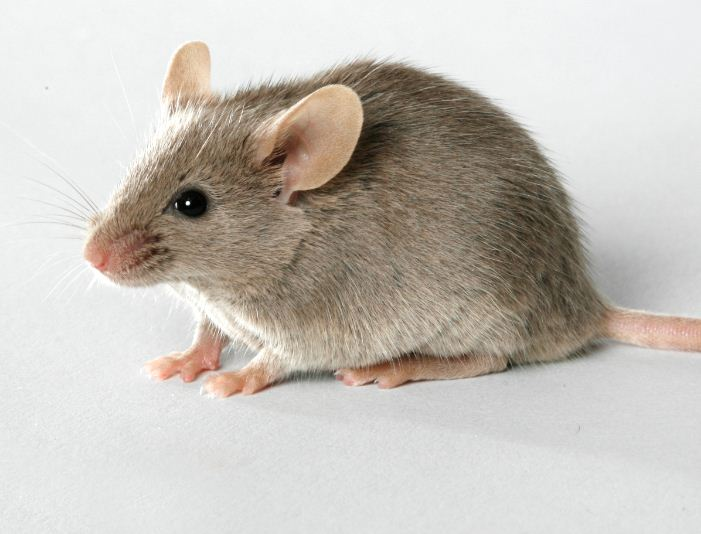 mouse
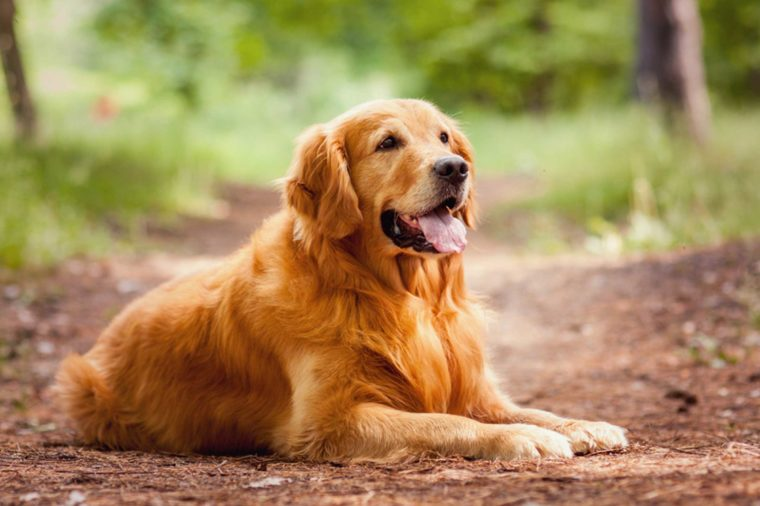 dog
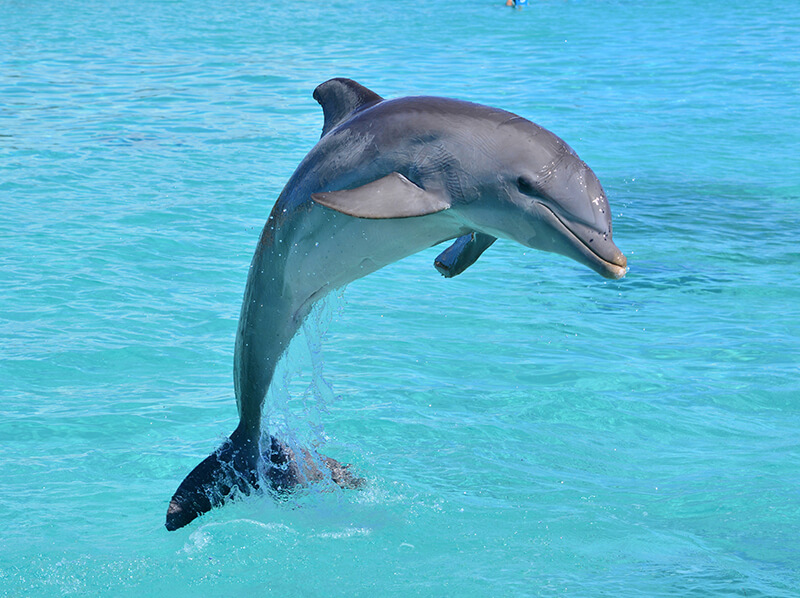 dolphine